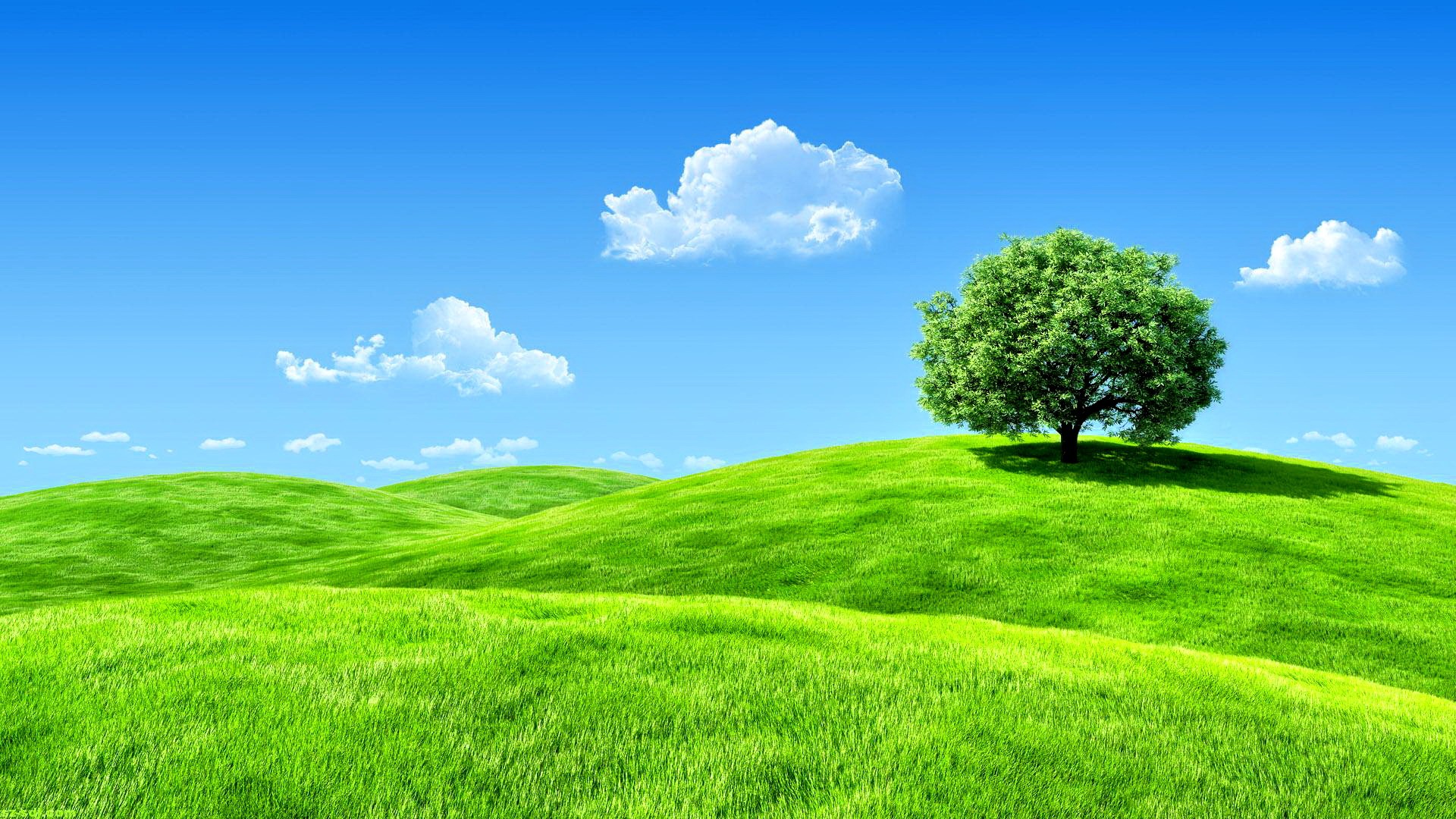 ĐẠI SỐ 9
Tiết 3. LUYỆN TẬP
Giáo viên: Trần Minh Đông
KIỂM TRA BÀI CŨ :
Bài tập 1(BT11):Tính
= 4.5+14:7 = 20+2 = 22
=5
Bài tập2 Tìm x để mỗi căn thức sau có nghĩa
a)

b)

c)

d)
Giải:
a)
    b)

c)
Có nghĩa khi
Có nghĩa khi
Có nghĩa khi
Có nghĩa khi
BT3: So sánh
Và  4
Và  6
Giải
a)Ta có     4  =
b)Ta có     6  =
Vậy
Vậy
Bài tập4: Tìm x biết
Bài tập 5 :Phân tích biểu thức sau thành nhân tử:
a)
b)

c)
Bài tập 6 :Giải phương trình
a)

b)
HƯỚNG DẪN VỀ NHÀ
- Nắm vững điều kiện       có nghĩa, hằng đẳng thức
- Hiểu cách chứng minh định lí:              với mọi a.
- Bài tập về nhà: Các bài tập còn lại.
- Tiết sau : Liên hệ phép nhân và phép khai phương.